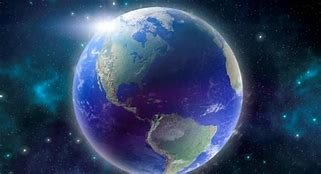 Dbajmy o planetę.
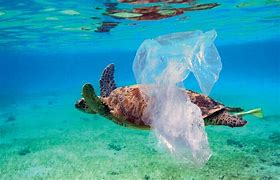 Nasza planeta jest coraz bardziej zanieczyszczona. Pokażemy wam jak poprawić jej stan dbając o nią w bardzo łatwy i prosty sposób.
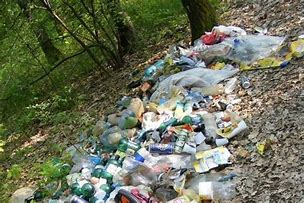 Jak dbać o naszą planetę?
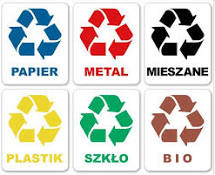 Segregacja śmieci
Segregacja śmieci – kolory pojemników:
niebieski na papier,
zielony na szkło,
żółty na metale i tworzywa sztuczne,
brązowy na bioodpady,
czarny na odpady zmieszane
Ważne ! Gdy widzisz śmieci leżące na ziemi wyrzuć je.
Oszczędzanie prądu
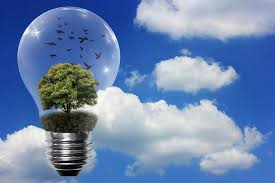 Gdy wychodzisz na dłuższą chwilę z pokoju gaś światło,
Gdy nie urzywasz telewizora, komputera czy lamki wyłączaj je,
Gdy naładujesz telefon odłącz ładowarkę z prądu.
Ograniczanie plastiku
Oszczędność wody
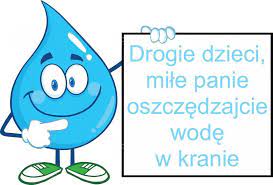 Zbieraj deszczówkę i wykorzystuj ją do podlewania kwiatów,
Przy mydleniu rąk I skóry zakręć wodę,
Jeśli masz możliwość korzystaj z prysznica,
Nie wyrzucaj ubrań tylko dawaj im drugie życie np. Przez PCK ( Polski Czerwony Krzyż)
Zakończenie
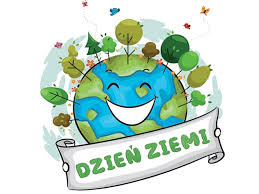 To już wszystkie nasze propozycje które zawierają sposoby dbania o naszą planetę. 



                                                                                        Dziękujemy za oglądanie
                                           Julianna Stępień i Wiktoria Suliga z klasy IVa